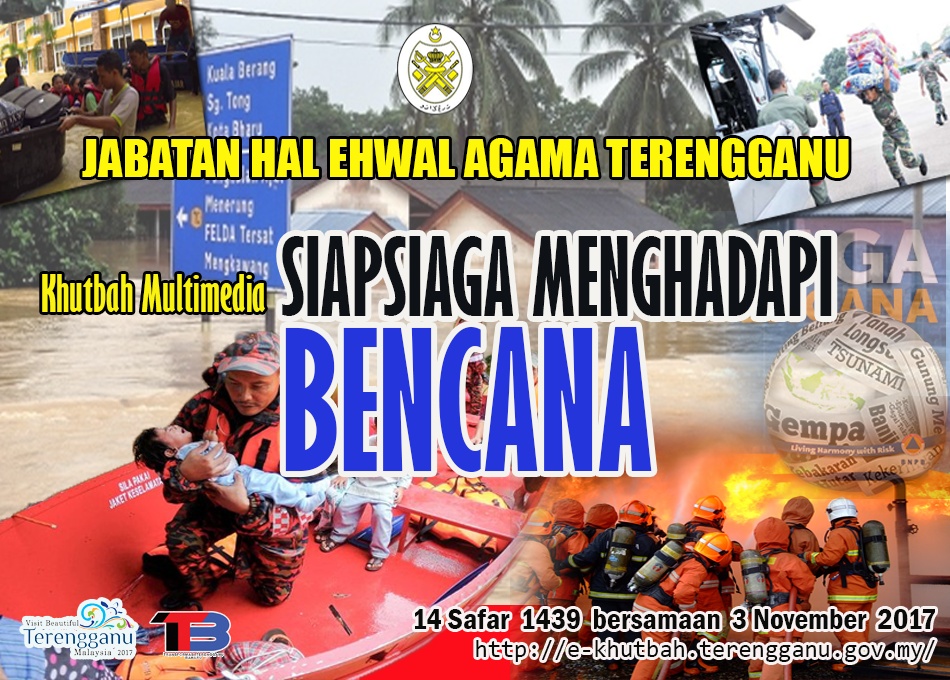 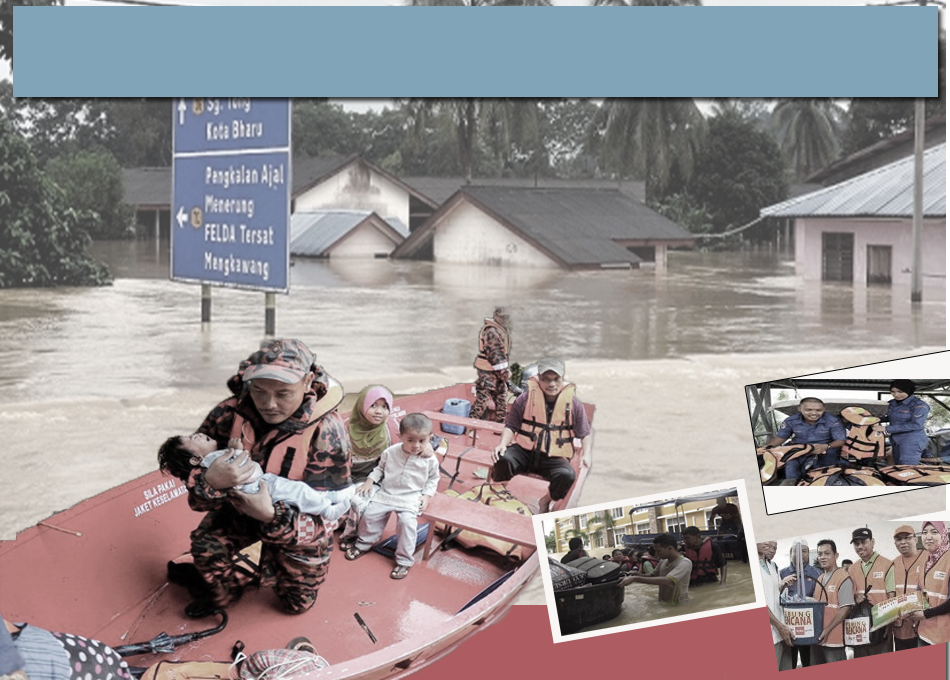 Pujian Kepada Allah S.W.T.
الْحَمْدُ لِلَّهِ
Segala puji-pujian hanya bagi Allah S.W.T.
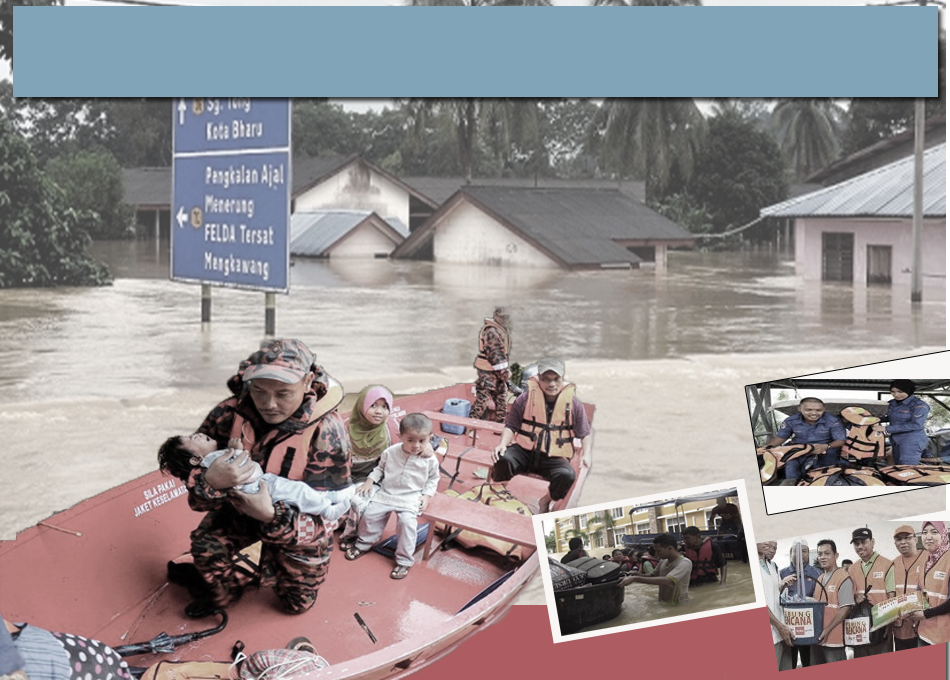 Syahadah
وَأَشْهَدُ أَنْ لآ إِلَهَ إِلاَّ اللهُ وَحْدَهُ لاَ شَرِيْكَ لَهُ، وَأَشْهَدُ أَنَّ سَيِّدَنَا مُحَمَّدًا عَبْدُهُ وَرَسُوْلُهُ
Dan kami bersaksi  bahawa sesungguhnya tiada tuhan melainkan Yang Maha Esa, tiada sekutu bagiNya dan juga kami  bersaksi bahawa nabi Muhammad S.A.W hambaNya dan rasulNya.
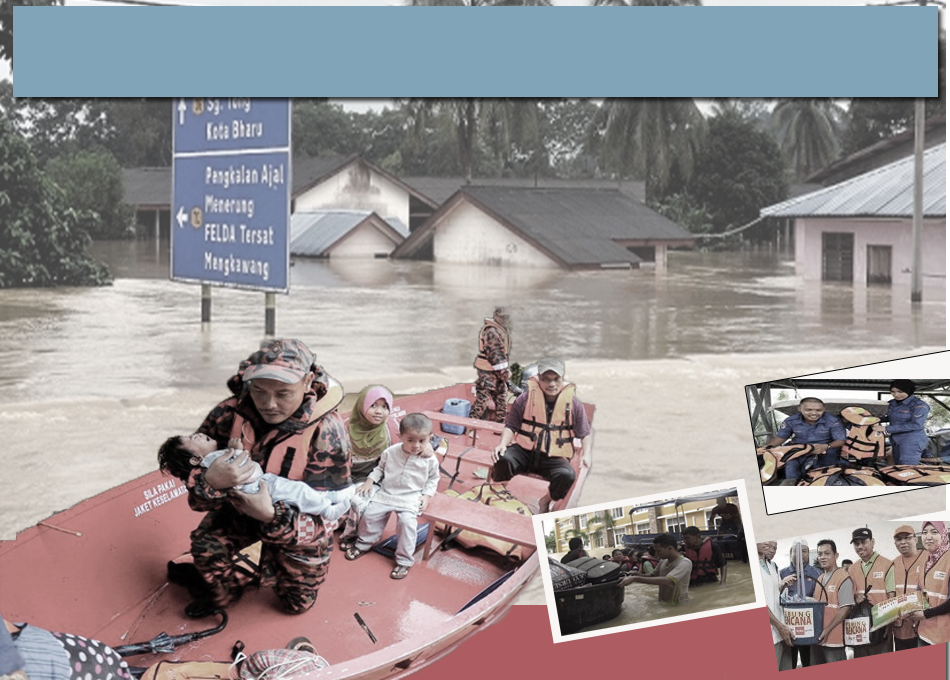 Selawat Ke Atas 
Nabi Muhammad S.A.W
اللَّهُمَّ صَلِّ وَسَلِّمْ عَلَى سَيِّدِنَا مُحَمَّدٍ وَعَلَى آلِهِ وَصَحْبِهِ، وَمَنْ تَبِعَهُمْ بِإِحْسَانٍ إِلَى يَوْمِ الدِّيْن.
Ya Allah, cucurilah rahmat dan sejahtera ke atas hambaMu dan rasulMu Nabi Muhammad S.A.W dan ke atas keluarganya dan para sahabatnya serta para pengikut Baginda sehingga hari pembalasan.
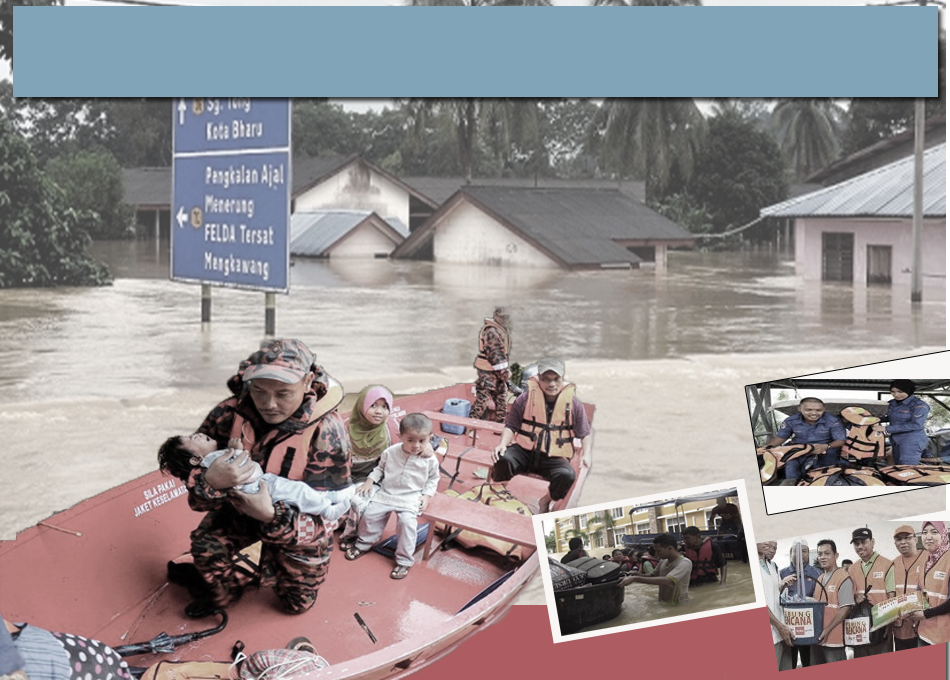 Pesanan Takwa
اتَّقُوْا اللهَ حَقَّ تُقَاتِهِ، فَقَدْ فَازَ الْمُتَّقُوْن.
Bertaqwalah kepada Allah Taala dengan sesungguh-sungguhnya.
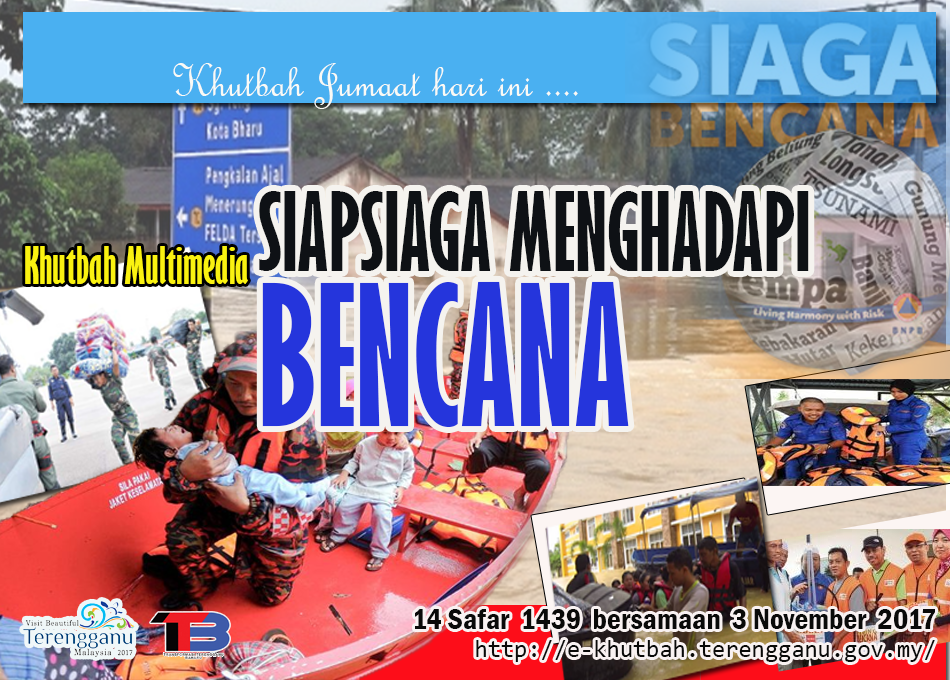 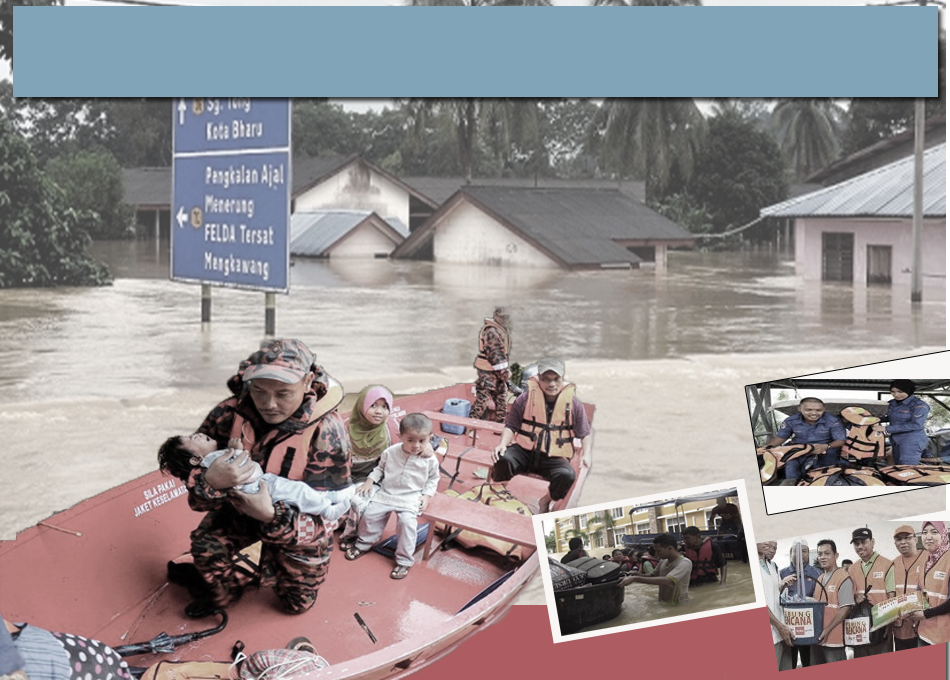 Musim Tengkujuh
Hujan dan tiupan angin monsun timur laut
sinonim dengan banjir
lautan bergelora
Sabar menghadapi segala bencana dan kesukaran
Firman Allah Taala Dalam 
Surah Al Baqarah, Ayat : 156
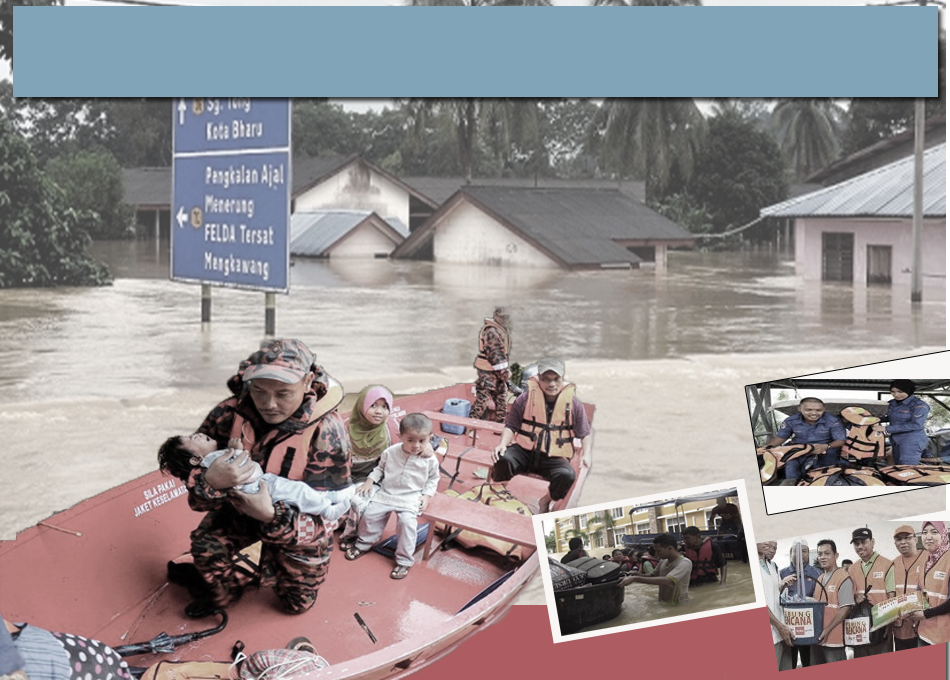 الَّذِينَ إِذَا أَصَابَتْهُم مُّصِيبَةٌ قَالُوا إِنَّا لِلَّهِ وَإِنَّا إِلَيْهِ رَاجِعُونَ
“(Iaitu) orang-orang yang apabila mereka ditimpa oleh sesuatu kesusahan, mereka berkata: "Sesungguhnya Kami adalah kepunyaan Allah dan kepada Allah jualah Kami kembali."
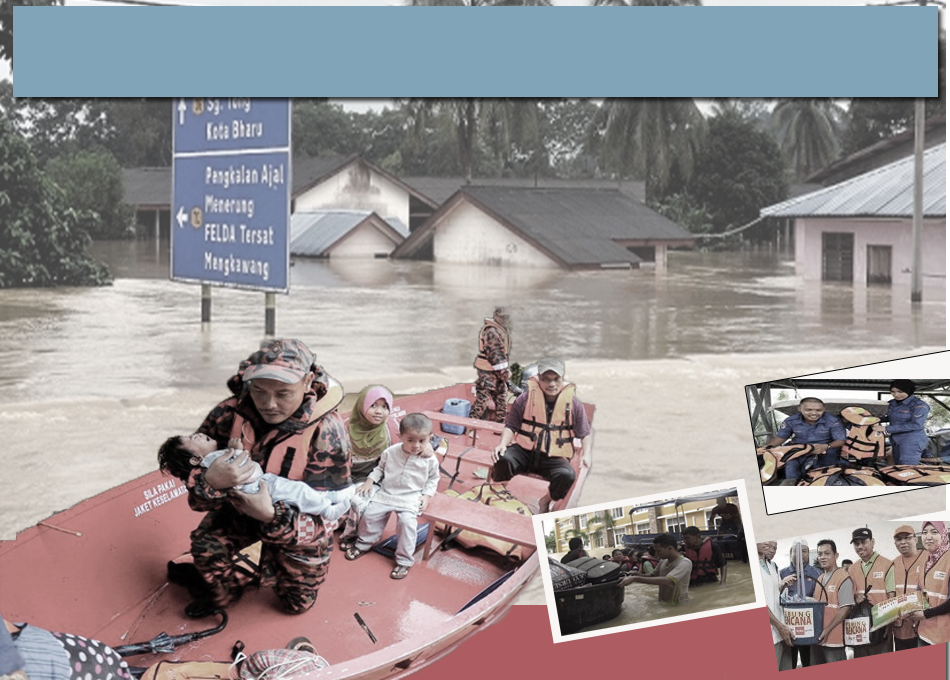 Hikmah disebalik musibah
Ketentuan Allah Taala
Dugaan Allah Taala kepada makhluknya
Rahmat dan hikmah tersembunyi
Kemunculan dermawan dan sukarelawan
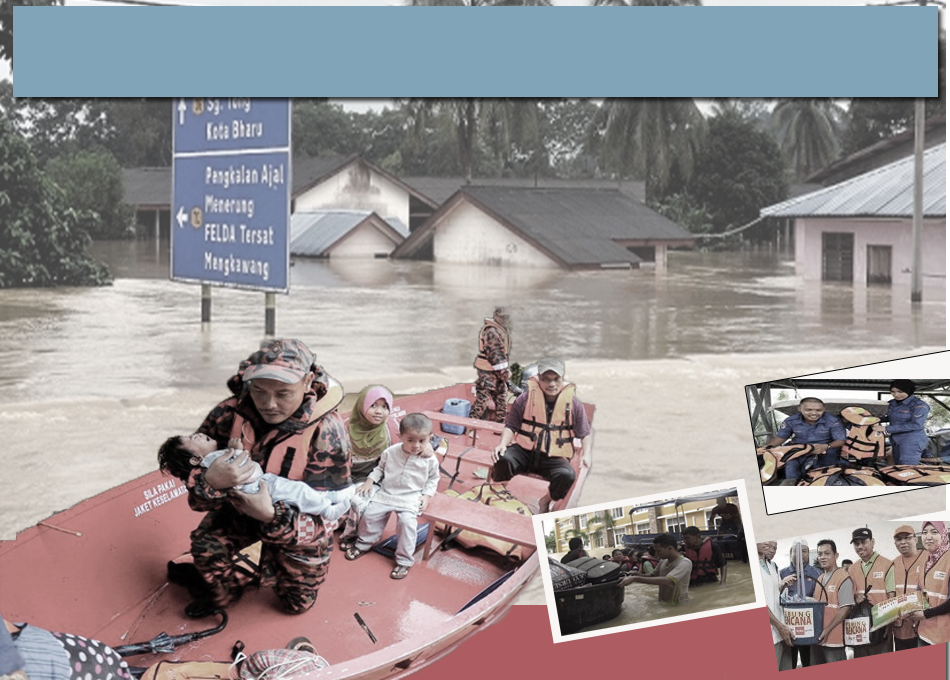 Musibah sebagai ujian tahap keimanan
Iman yang nipis
Berasa keluh kesah dan serta tidak kena
Menyalahkan takdir
Iman yang kuat
Bersabar dan anggap sebagai ujian Allah
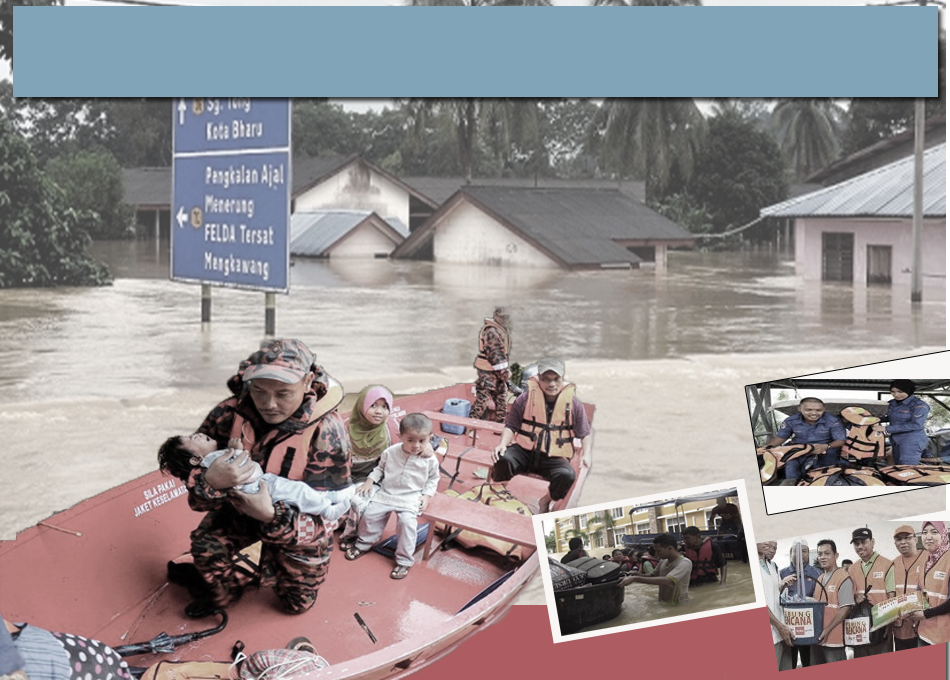 Firman Allah Taala Dalam 
Surah Al Baqarah, Ayat : 155
وَلَنَبْلُوَنَّكُم بِشَيْءٍ مِّنَ الْخَوْفِ وَالْجُوعِ وَنَقْصٍ مِّنَ الْأَمْوَالِ وَالْأَنفُسِ وَالثَّمَرَاتِ ۗ وَبَشِّرِ الصَّابِرِينَ
“Demi sesungguhnya! Kami akan menguji kamu dengan sedikit ketakutan, kelaparan, dan kekurangan dari harta benda dan jiwa serta hasil tanaman. Dan berilah khabar gembira kepada orang yang sabar”.
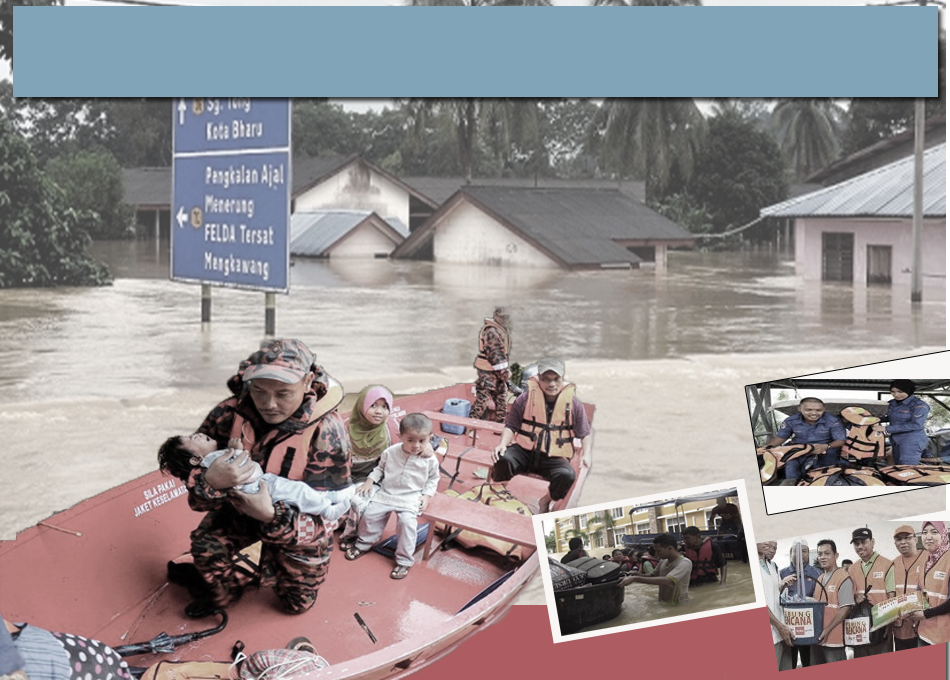 Kepelbagaian Ujian Daripada Allah
Menguji tahap keimanan
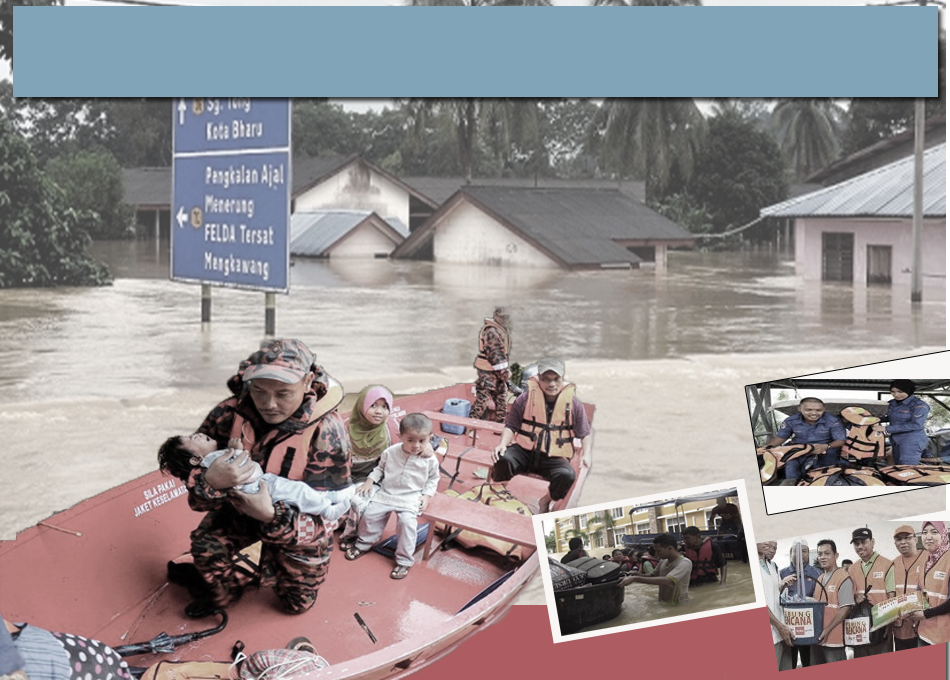 Antara Punca bencana banjir
Hujan turun dalam tempoh yang lama
Sistem perparitan yang tidak sempurna
Kita hendaklah membuat persiapan menghadapi bencana banjir
Beberapa langkah menghadapi 
musim tengkujuh
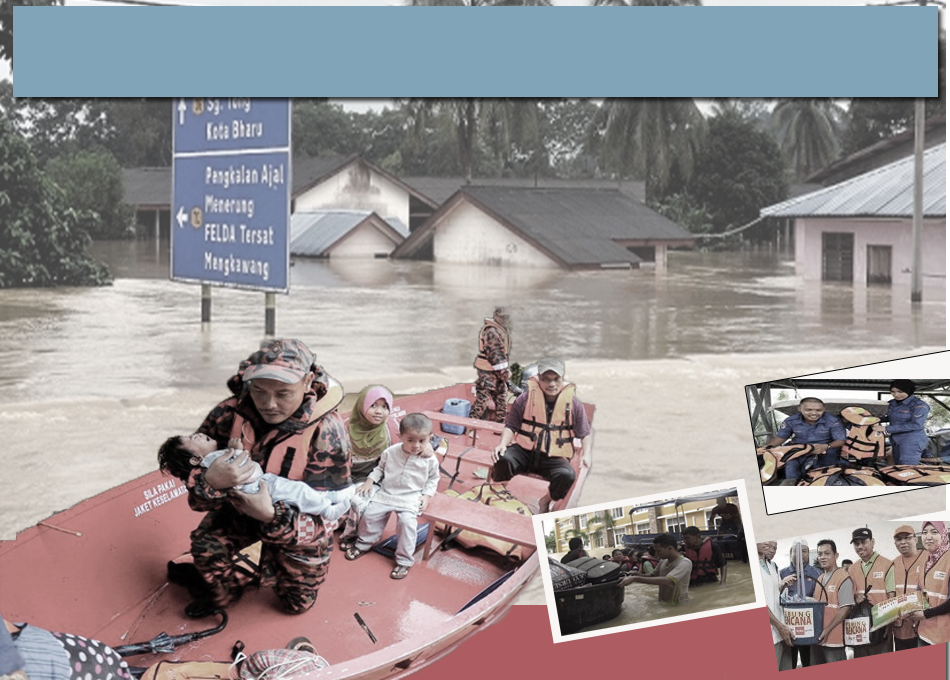 Memohon perlindungan Allah Taala
1
أَنَّ النَّبِيَّ صَلَّى اللهُ عَلَيْهِ وَسَلَّمَ كَانَ يَتَعَوَّذُ مِنْ سُوْءِ الْقَضَاءِ وَمِنْ دَرْكِ الشَّقَاءِ وَمِنْ شَمَاتَةِ الأَعْدَاءِ وَمِنْ جَهْدِ الْبَلَاءِ. (رواه مسلم)
Sesungguhnya Nabi (SAW) memohon perlindungan (Allah) daripada ketetapan yang buruk, kesedihan akibat kesusahan, kegembiraan musuh dan sebarang usaha sehingga tertimpa bencana.
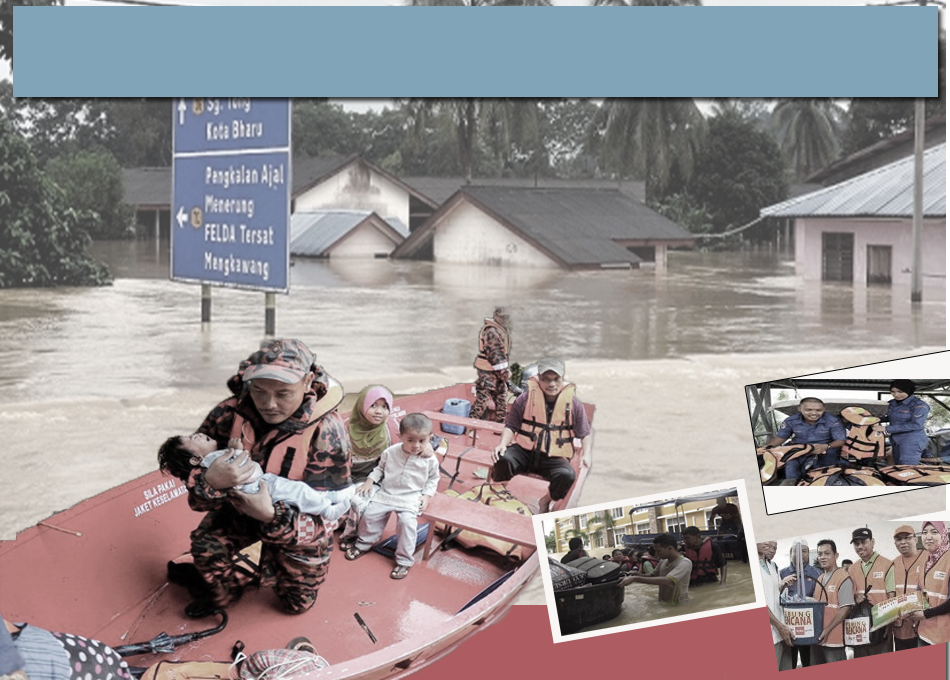 Beberapa langkah menghadapi 
musim tengkujuh
Menyimpan keperluan penting dan berharga ditempat yang lebih selamat
2
Bagi pihak berwajib - Menyediakan keperluan asas   
    yang secukupnya disamping kemudahan asas yang berfungsi
3
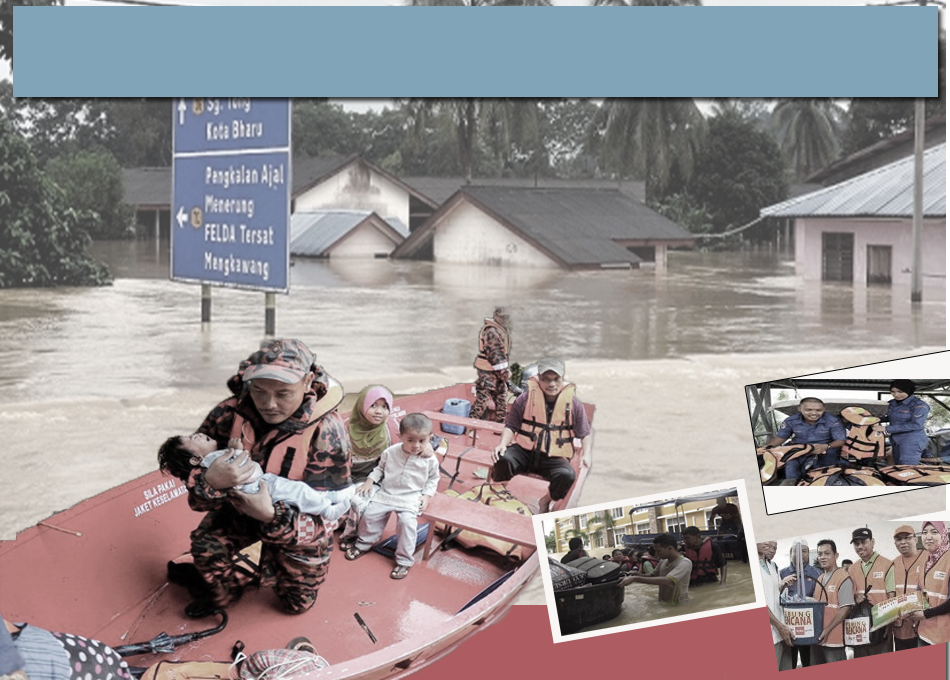 Beberapa langkah menghadapi 
musim tengkujuh
Hendaklah peka dengan perkembangan keadaan cuaca semasa
4
Kepada Mangsa Banjir – Kuatkan semangat     
   dalam menghadapi dugaan. Pertingkatkan kesabaran dan ketakwaan.
5
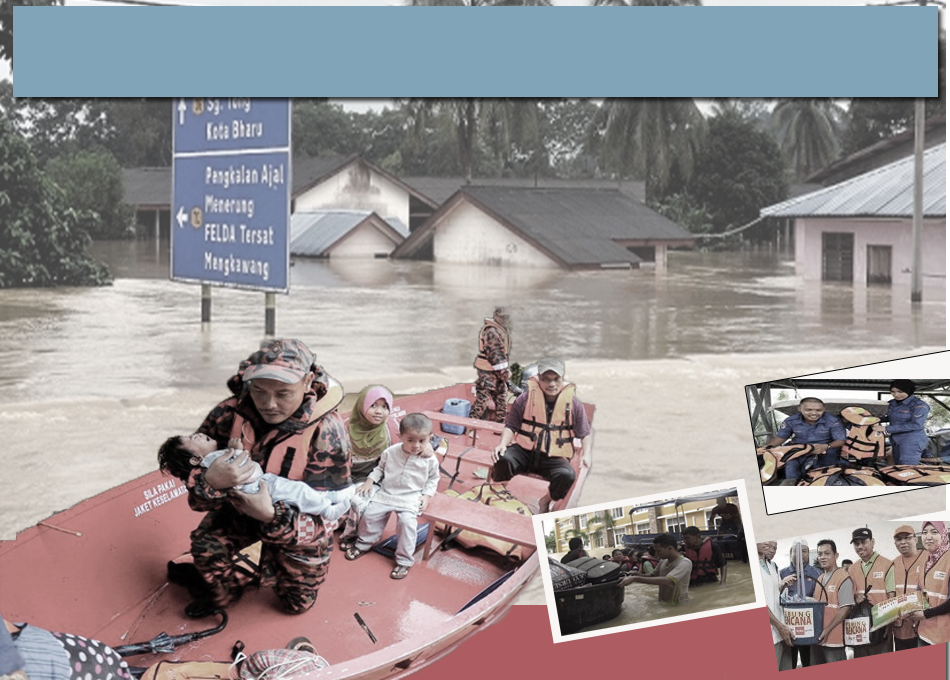 Kesimpulan
Bencana atau musibah adalah ketentuan Allah.
Kita hendaklah merancang untuk bersiap siaga terhadap sebarang musibah
Hendaklah bertawakkal kepada Allah Taala diatas apa usaha yang telah dilakukan
Firman Allah Taala Dalam 
Surah Al An’am, Ayat : 63
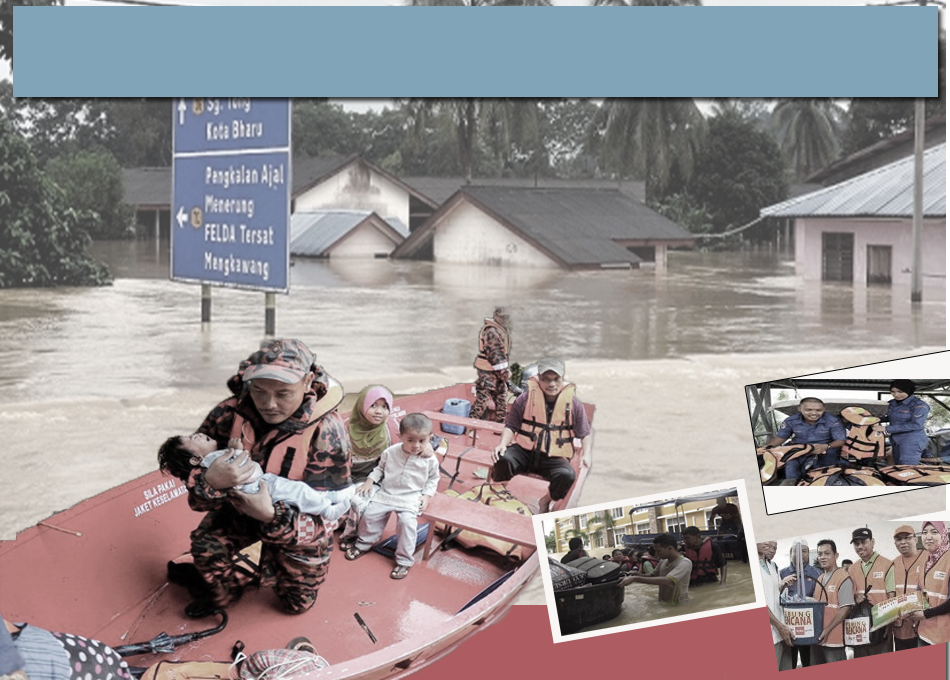 قُلْ مَن يُنَجِّيكُم مِّن ظُلُمَاتِ الْبَرِّ وَالْبَحْرِ تَدْعُونَهُ تَضَرُّعًا وَخُفْيَةً لَّئِنْ أَنجَانَا مِنْ هَٰذِهِ لَنَكُونَنَّ مِنَ الشَّاكِرِينَ
“Katakanlah: Siapakah yang menyelamatkan kamu dari bencana-bencana di darat dan di laut? (Ketika) kamu berdoa merayu kepadaNya dengan merendah diri (secara terbuka) dan secara bersembunyi, (dengan berkata): Demi sesungguhnya jika Allah selamatkan kami dari bencana ini nescaya menjadilah kami dari orang-orang yang bersyukur”.
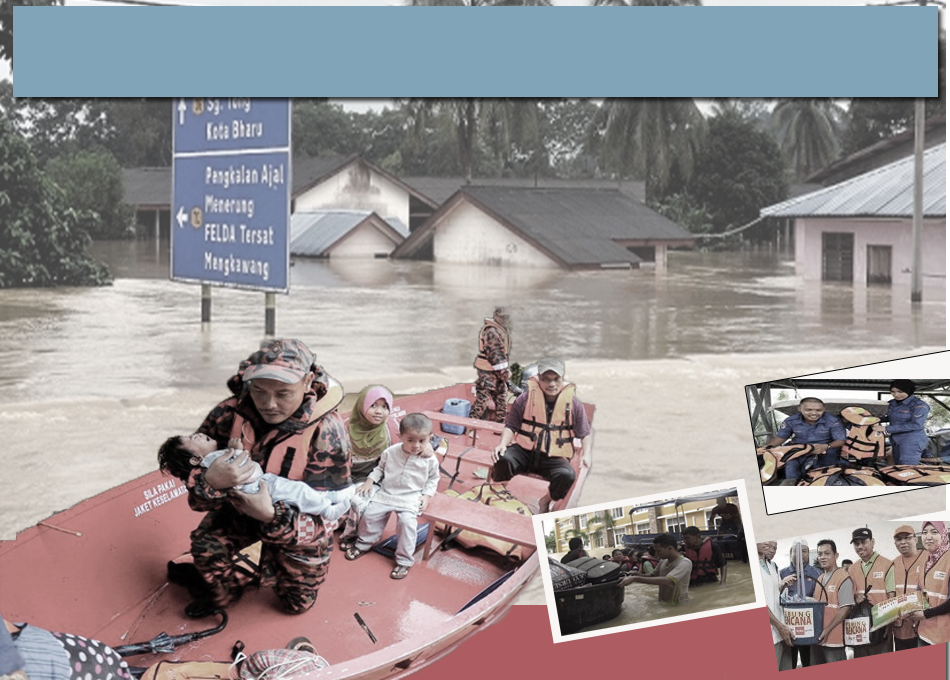 بَارَكَ اللهُ لِيْ وَلَكُمْ بِالقُرْءَانِ الْعَظِيْم، وَنَفَعَنِيْ وَإِيَّاكُمْ بِاْلأَيَاتِ وَالذِّكْرِ الْحَكِيْمِ، وَتَقَبَّلَ مِنِّيْ وَمِنْكُمْ تِلاَوَتَهُ، إِنَّهُ هُوَ السَّمِيْعُ الْعَلِيْمُ. أَقُوْلُ قَوْلِيْ هَذَا، وَأَسْتَغْفِرُ اللهَ الْعَظِيْمَ لِيْ وَلَكُمْ، وَلِسَائِرِ الْمُسْلِمِيْنَ وَالْمُسْلِمَاتِ، وَالْمُؤْمِنِيْنَ وَالْمُؤْمِنَاتِ فَاسْتَغْفِرُوْهُ، إِنَّهُ هُوَ الْغَفُوْرُ الرَّحِيْمُ.
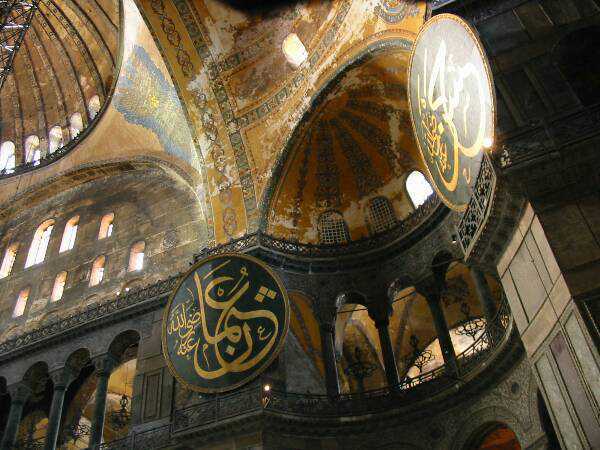 Doa Antara Dua Khutbah
Aamiin Ya Rabbal Aalamin..
 Tuhan Yang Memperkenankan Doa Orang-orang Yang Taat, Berilah Taufik Kepada Kami Di Dalam Mentaatimu, Ampunilah Kepada Mereka Yang Memohon Keampunan.
Aamiin
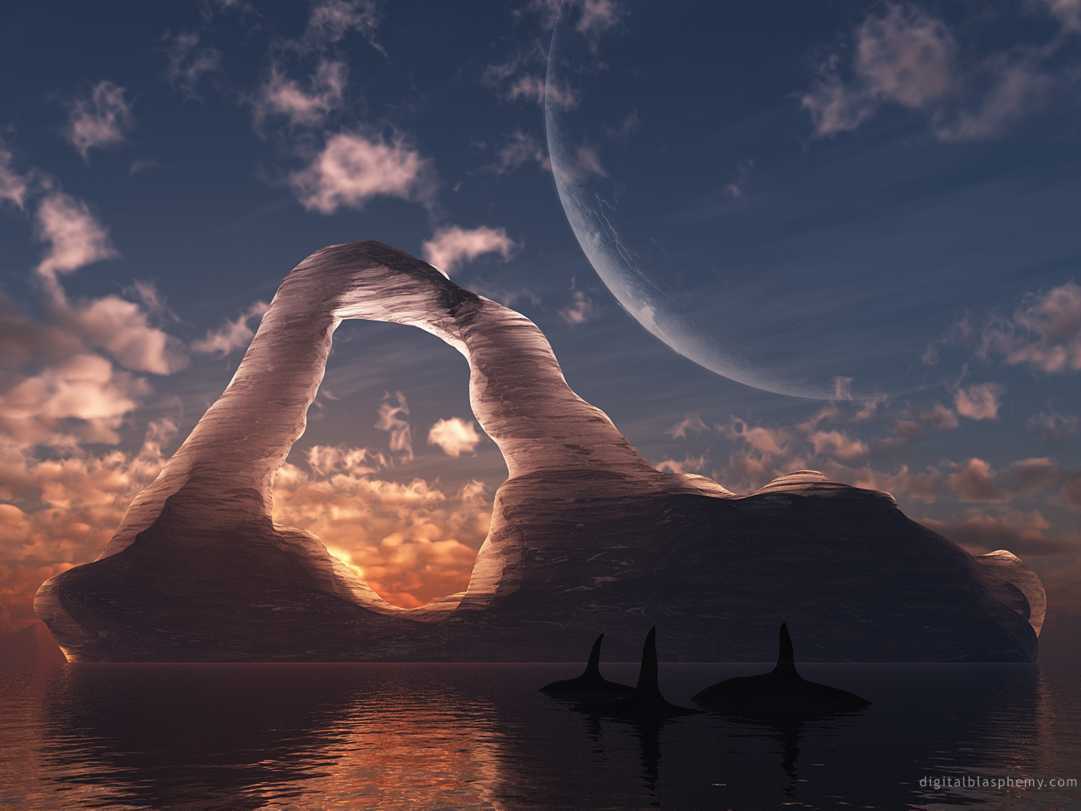 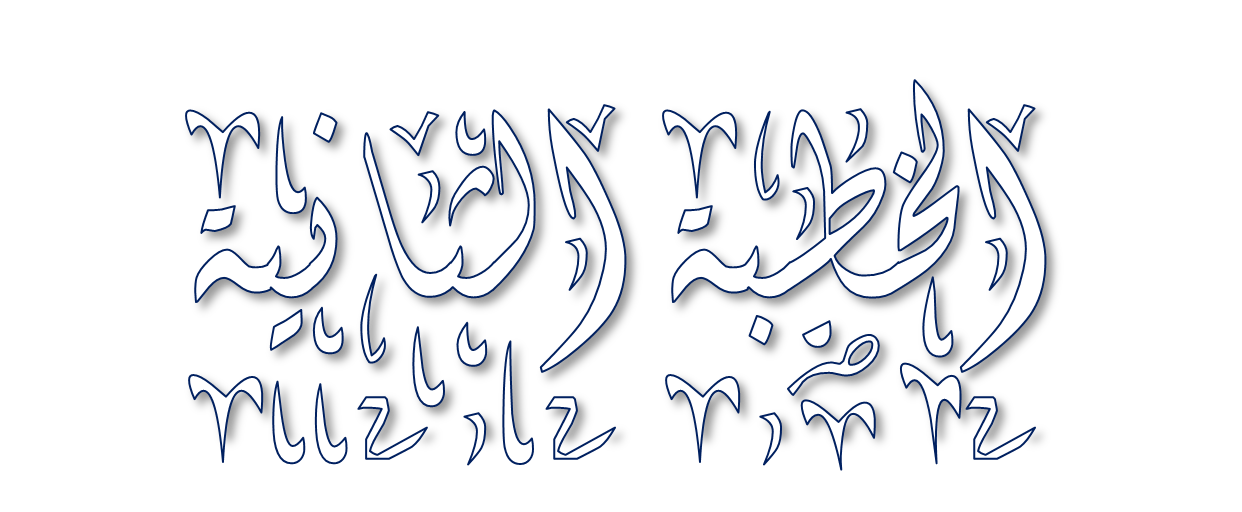 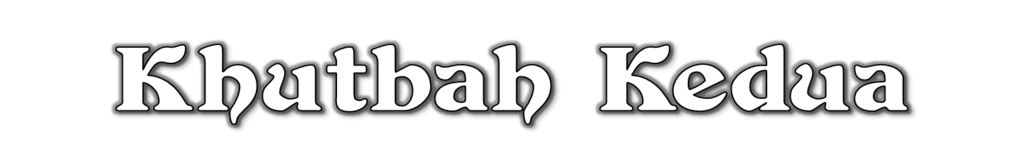 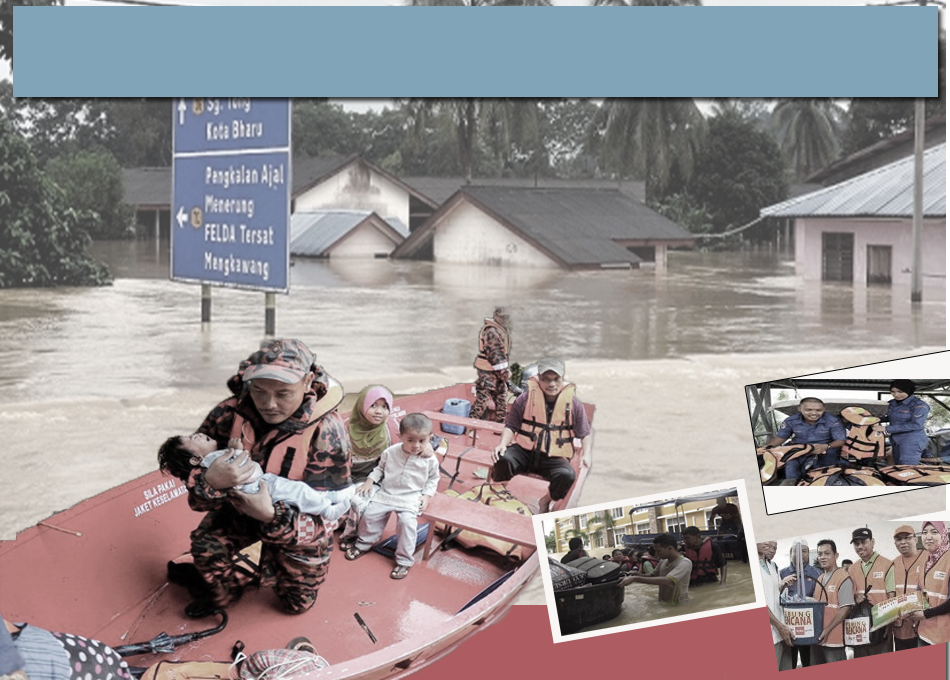 Pujian Allah
الْحَمْدُ لِلَّهِ
Segala puji-pujian hanya bagi Allah S.W.T.
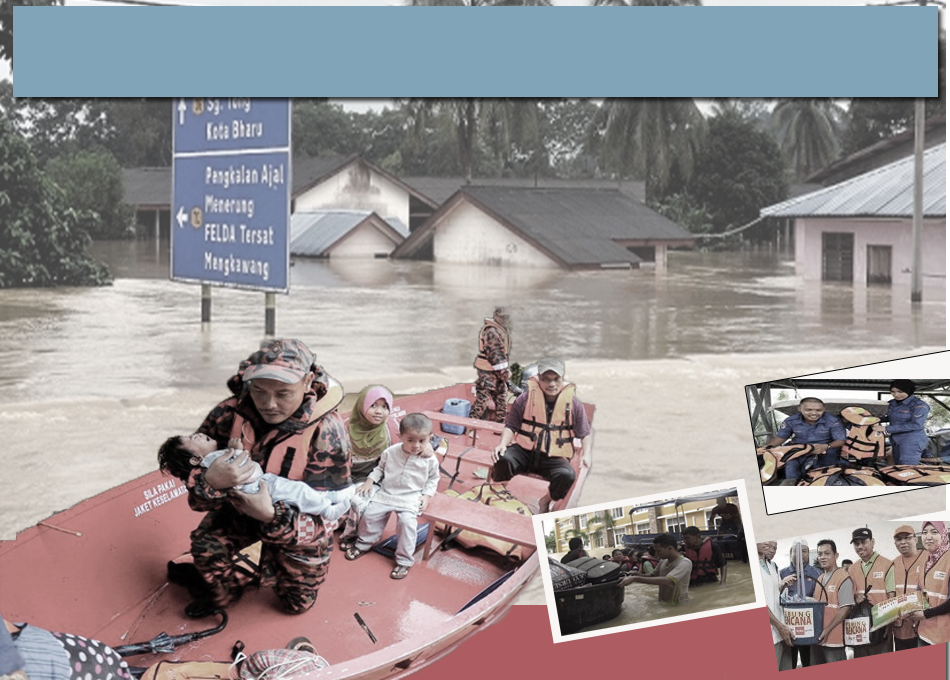 Syahadah
وَأَشْهَدُ أَن لآ إِلَهَ إِلاَّ اللهُ وَحْدَهُ لاَ شَرِيْكَ لَهُ، وَأَشْهَدُ أَنَّ مُحَمَّدًا عَبْدُهُ وَرَسُوْلُهُ.
Dan aku bersaksi  bahawa sesungguhnya tiada tuhan melainkan Allah, KeesaanNya tiada sekutu bagiNya dan juga aku bersaksi bahawa nabi Muhammad S.A.W hambaNya dan rasulNya.
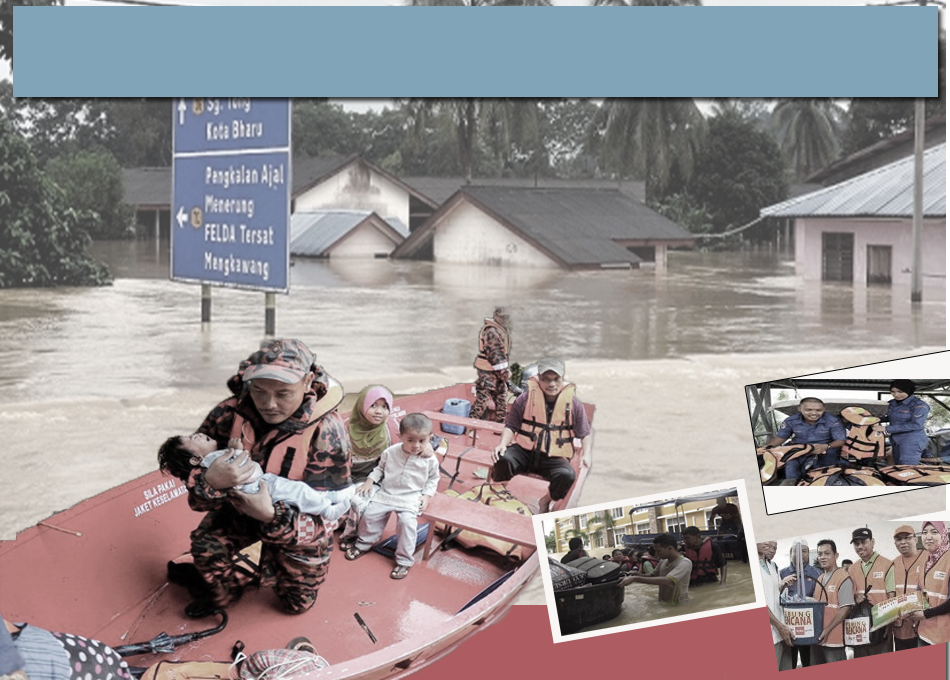 Selawat Ke Atas 
Nabi Muhammad S.A.W
اللَّهُمَّ صَلِّ وَسَلِّمْ وَبَارِكْ عَلَى سَيِّدِنَا مُحَمَّدٍ، وَعَلَى آلِهِ وَأَصْحَابِهِ وَأَتْبَاعِهِ إِلَى يَوْمِ الدِّيْنِ.
Ya Allah, Cucurilah rahmat dan sejahtera ke atas hambaMu dan rasulMu Nabi Muhammad S.A.W dan ke atas keluarganya dan para sahabatnya serta pengikut Baginda hingga hari pembalasan.
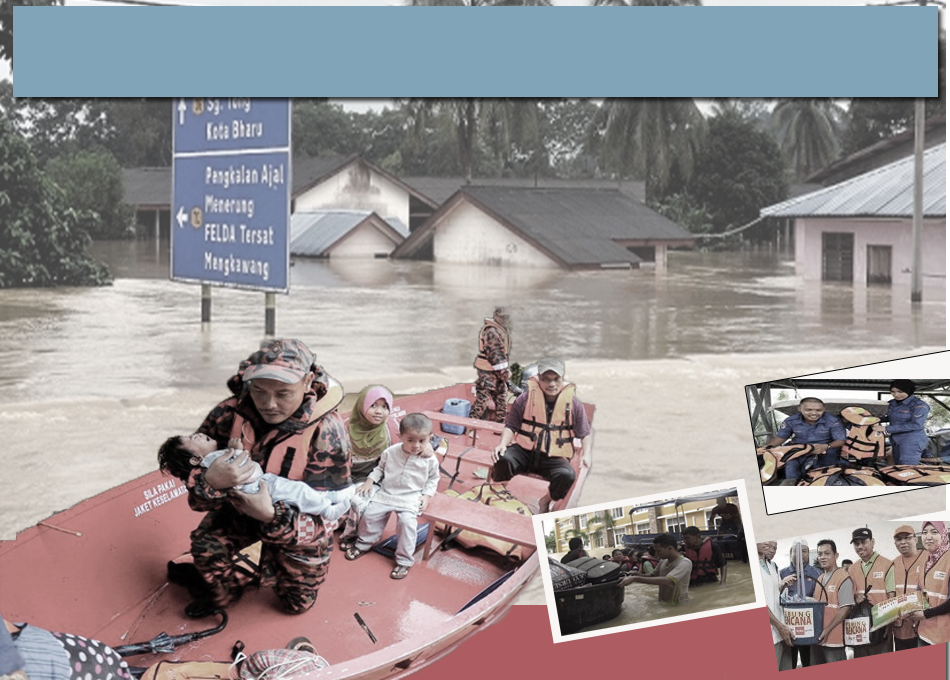 Seruan Takwa
اتَّقُوا اللهَ، أُوْصِيْكُمْ وَنَفْسِيْ بِتَقْوَى اللهِ وَطَاعَتِهِ لَعَلَّكُمْ تُفْلِحُوْنَ.
Marilah kita sama-sama meningkatkan ketaqwaan kepada Allah dengan bersungguh-sungguh, kerana hanya orang-orang yang bertaqwa sahaja yang akan mencapai kejayaan di hari akhirat kelak.
Seruan
Selawat dan salam kepada Rasulullah s.a.w.
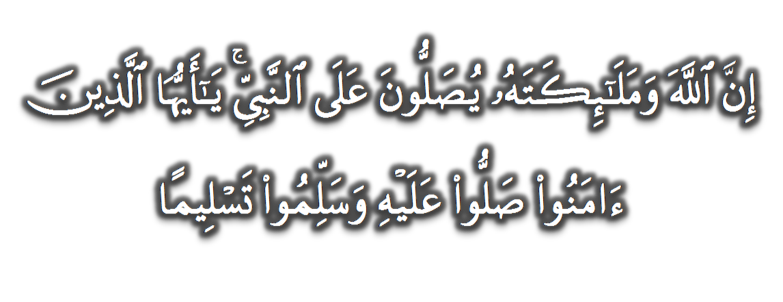 (Surah Al-Ahzab : Ayat 56)
“Sesungguhnya Allah Taala Dan Para MalaikatNya Sentiasa Berselawat Ke Atas Nabi (Muhammad).
Wahai Orang-orang Beriman! Berselawatlah Kamu 
Ke Atasnya Serta Ucapkanlah Salam Sejahtera Dengan Penghormatan Ke Atasnya Dengan Sepenuhnya”.
Selawat
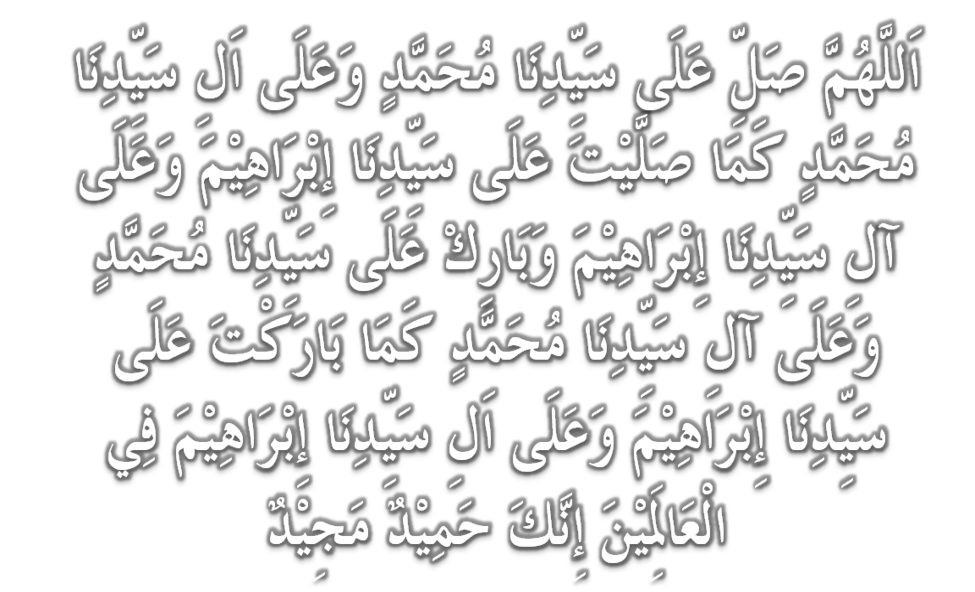 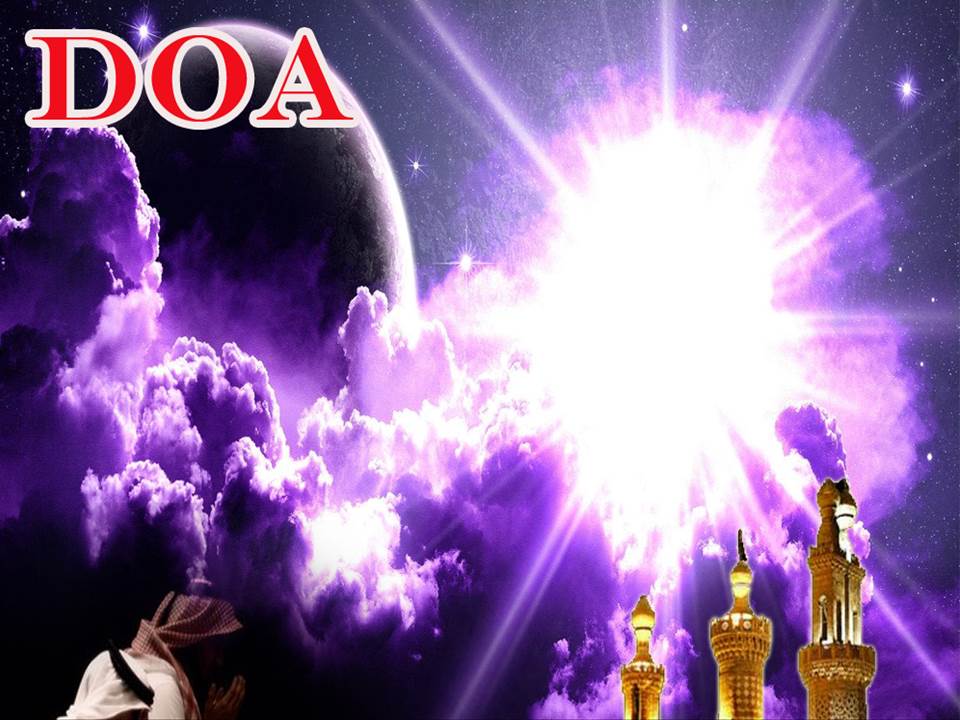 وَارْضَ اللَّهُمَّ عَنِ الْخُلَفَاءِ الرَّاشِدِيْنَ الْمَهْدِيِّيْنَ، سَادَتِنَا أَبِيْ بَكْرٍ وَعُمَرَ وَعُثْمَانَ وَعَلِيّ، وَعَنْ بَقِيَّةِ الصَّحَابَةِ أَجْمَعِيْنَ، وَعَنِ التَّابِعيْنَ وَتَابِعِى التَّابِعِيْنَ بِإِحْسَانٍ إِلَى يَوْمِ الدِّيْن.
Dan berilah keredhaan ke atas Khalifah ar-rasyidin, Abu Bakar, Omar, Uthman dan Ali, dan seluruh sahabat-sahabatnya serta pengikut- pengikut Baginda hingga hari pembalasan.
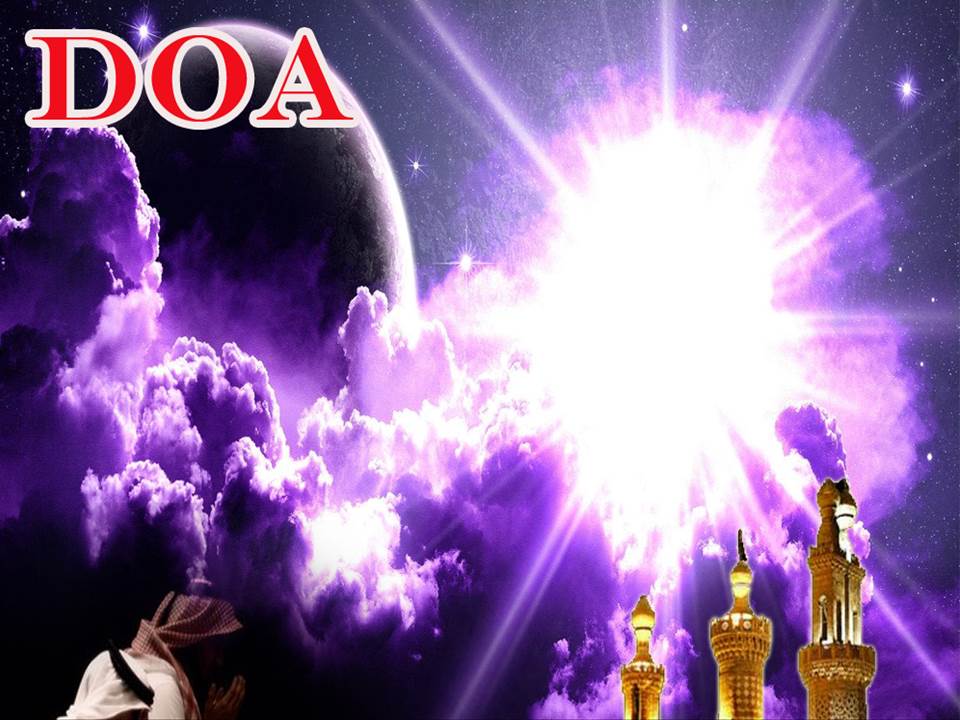 اللَّهُمَّ اغْفِرْ لِلْمُؤْمِنِيْنَ وَالْمُؤْمِنَاتِ، وَالمُسْلِمِيْنَ وَالْمُسْلِمَاتِ الأَحْيَاءِ مِنْهُمْ وَالأَمْوَات. 
إِنَّكَ سَمِيْعٌ قَرِيْبٌ مُجِيْبُ الدَّعَوَات.
Ya Allah, Ampunkanlah Dosa Golongan Mu’minin Dan Mu’minaat, Muslimin Dan Muslimat, samada yang  masih hidup atau yang telah mati. Sesungguhnya Engkau Maha Mendengar dan Maha Memakbulkan segala permintaan.
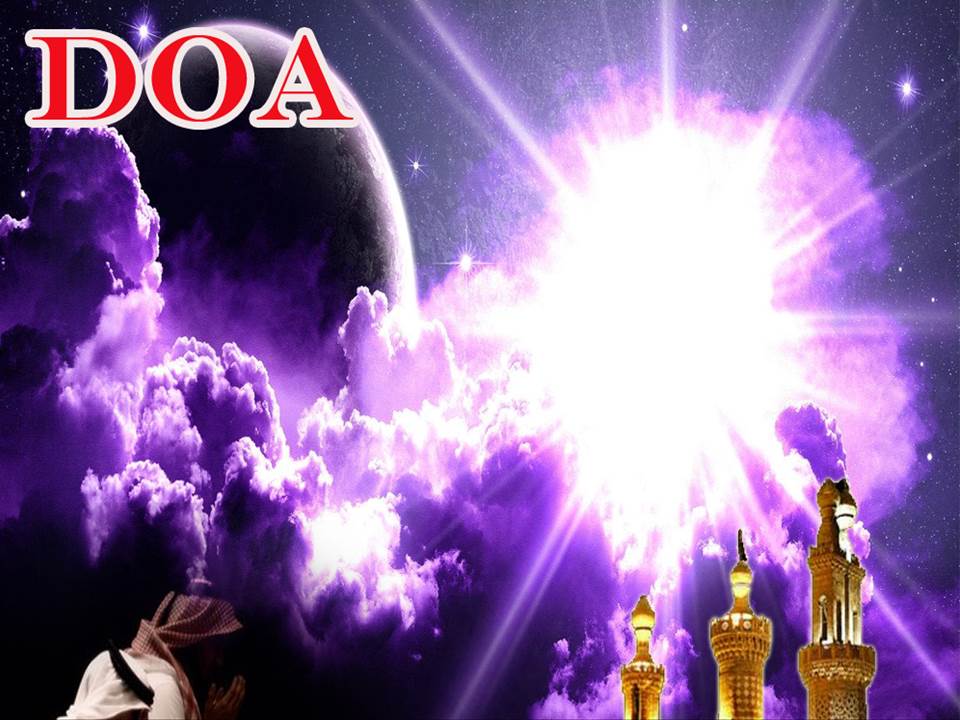 اللَّهُمَّ أَلِّفْ بَيْنَ قُلُوْبِنَا، وَأَصْلِحْ ذَاتَ بَيْنِنَا، وَاجْعَلْنَا مِنَ الرَّاشِدِيْن. اللَّهُمَّ أَحْسِنْ عَاقِبَتَنَا فِى الأُمُوْرِ كُلِّهَا، وَأَجِرْنَا مِنْ خِزْيِ الدُّنْيَا وَعَذَابِ الأَخِرَة، يَا رَبَّ الْعَالَمِيْن.
Ya Allah, lembutkanlah hati-hati kami.. perbaikilah hubungan antara kami. Dan jadilah kami golongan yang mendapat bimbingan daripadaMu. 
Ya Allah.. Perelokkan kesudahan kami dalam segala hal semuanya, dan lindungilah kami daripada kehinaan di dunia dan di akhirat. 
Wahai Tuhan sekalian alam..
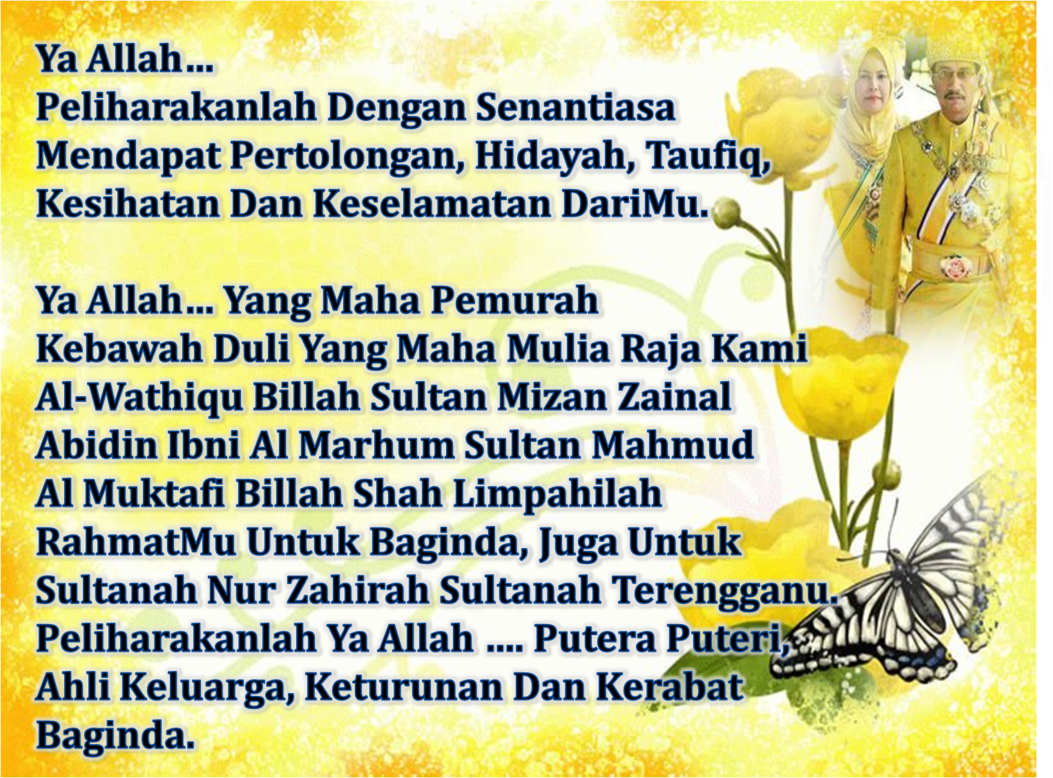 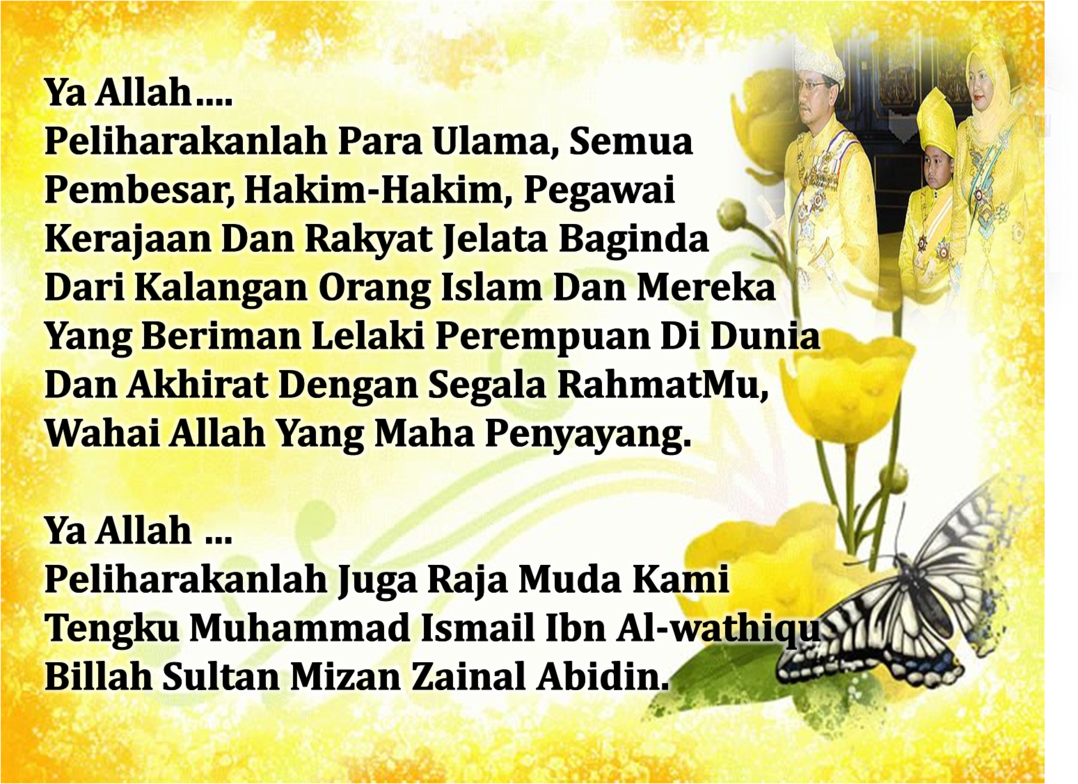 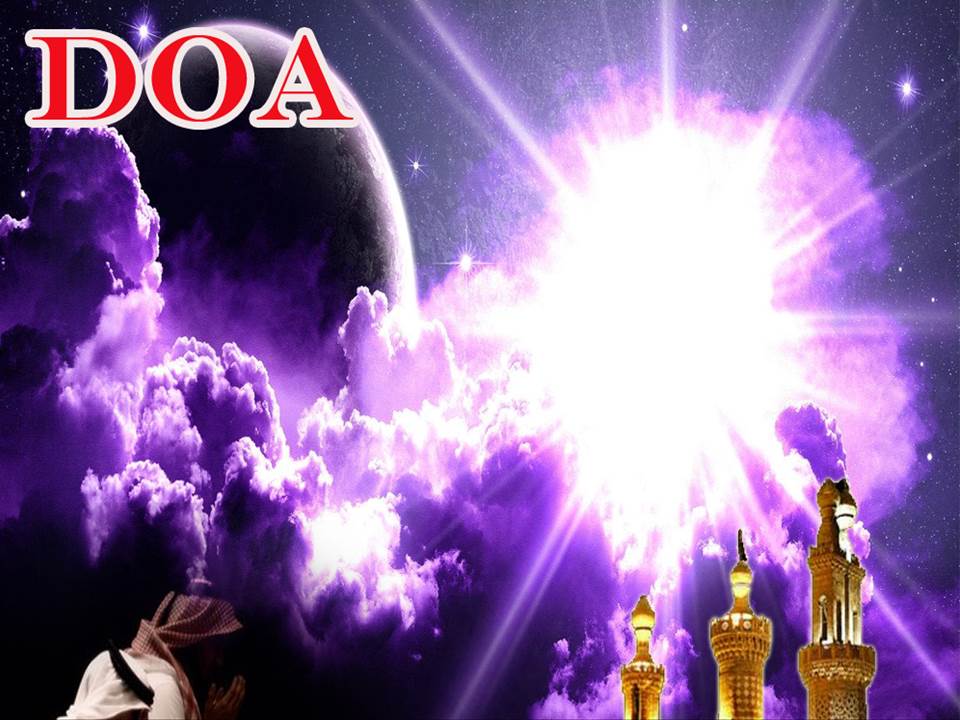 رَبَّنَا ظَلَمْنَا أَنْفُسَنَا وَإِنْ لَمْ تَغْفِرْ لَنَا وَتَرْحَمْنَا لَنَكُوْنَنَّ مِنَ الْخَاسِرِيْنَ. 
لآ إِلَهَ إِلاَّ أَنْتَ سُبْحَانَكَ إِنَّا كُنَّا مِنْ الظَّالِمِيْنَ. رَبَّنَا آتِنَا فِي الدُّنْيَا حَسَنَةً وَفِي الآخِرَةِ حَسَنَةً  وَقِنَا عَذَابَ النَّارِ. وَصَلَّى اللهُ عَلىَ سَيِّدِنَا مُحَمَّدٍ وَعَلىَ آلِهِ وَصَحْبِهِ وَسَلَّمْ. وَالْحَمْدُ للهِ رَبِّ الْعَالَمِيْنَ.
Ya Allah …
Kami Telah Menzalimi Diri Kami Sendiri 
Dan Sekiranya Engkau Tidak Mengampunkan Kami Dan Merahmati Kami Nescaya Kami Akan Menjadi Orang Yang Rugi.
Tiada Tuhan Melainkan Engkau Maha Suci Engkau Sesungguhnya Kami Di Kalangan  Orang-orang 
Yang Menzalimi Diri.
Ya Allah… 
Kurniakanlah Kepada Kami Kebaikan Di Dunia Dan Kebaikan Di Akhirat Serta Hindarilah Kami Dari Seksaan Neraka.
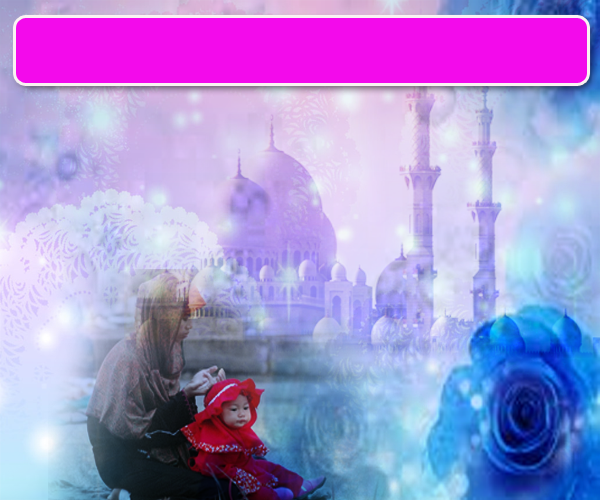 Wahai Hamba-hamba Allah….
Sesungguhnya ALLAH  menyuruh berlaku adil, dan berbuat kebaikan, serta memberi bantuan kepada kaum kerabat dan melarang daripada melakukan perbuatan-perbuatan keji dan mungkar serta kezaliman. Ia mengajar kamu (dengan suruhan dan larangannya  ini) supaya kamu mengambil peringatan mematuhinya.
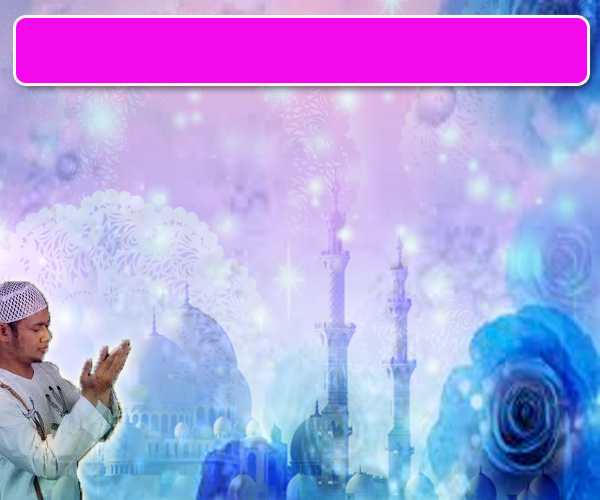 Maka Ingatlah Allah Yang Maha Agung
Nescaya Dia Akan Mengingatimu 
Dan Bersyukurlah Di Atas Nikmat-nikmatNya Nescaya Dia Akan Menambahkan Lagi Nikmat Itu Kepadamu, dan Pohonlah 
Dari Kelebihannya, Nescaya Akan Diberikannya  Kepadamu. Dan Sesungguhnya Mengingati Allah Itu Lebih Besar (Faedah Dan Kesannya) Dan (Ingatlah) Allah Mengetahui Apa  Yang Kamu Kerjakan.
اقامة الصلاة
اقامة الصلاة
اقامة الصلاة
Dirikan Solat….

Lurus dan betulkan saf anda kerana
 saf yang lurus termasuk dalam kesempurnaan solat.
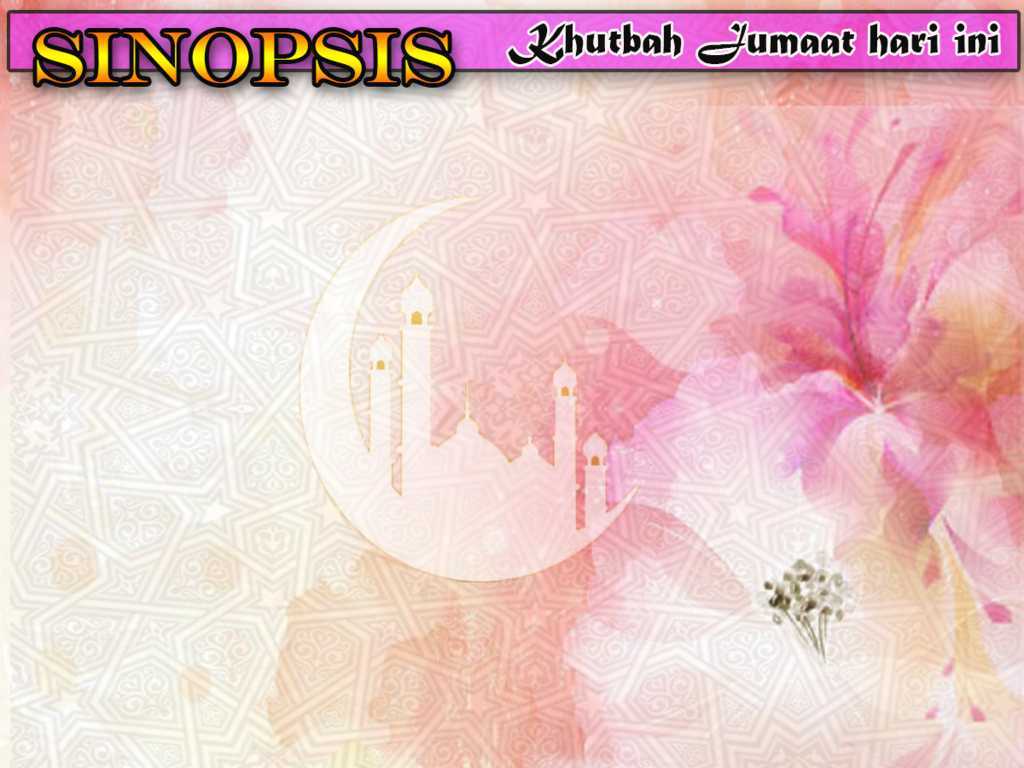 INTISARI KHUTBAH JUMAAT PADA 03/11/2017
TAJUK: “SIAPSIAGA MENGHADAPI BENCANA”
SEKARANG TIBA MUSIM TENGKUJUH YANG MEMBAWA BERSAMA ANGIN MONSUN DAN HUJAN LEBAT. AKIBATNYA, PARA NELAYAN SUKAR KE LAUT DAN BANJIR PULA MENGURANGKAN AKTIVITI HARIAN SERTA BOLEH MERBAHAYAKAN DIRI. FENOMENA INI MERUPAKAN BENCANA (MUSIBAH), UJIAN ALLAH YANG PERLU DIHADAPI DENGAN IMAN DAN SABAR.
SEBAGAI ORANG BERIMAN, MUSIBAH DITERIMA SEBAGAI KETENTUAN ALLAH YANG MEMPUNYAI HIKMAT, SEPERTI KESABARAN, WUJUDNYA INSAN DERMAWAN DAN SUKARELAWAN YANG BERSEDIA MEMBANTU MEREKA YANG MEMERLUKAN.
DI ANTARA HIKMAT LAIN IALAH TIMBULNYA KEINSAFAN DAN BERTAUBAT, SIFAT SABAR, KETEGUHAN IMAN DAN SEMANGAT JIHAD BAGI MENANGANI MUSIBAH.
DI ANTARA USAHA DAN JIHAD MENGHADAPI MUSIBAH SEPERTI BANJIR IALAH:
	i.     BERTAUBAT, BERDOA MEMOHON PERLINDUNGAN ALLAH DAN MENINGKATKAN 	AMAL SOLEH.
	ii.  BERSIAP SEPERTI MEMPASTIKAN HARTA DAN BARANG PENTING DALAM 	KEADAAN SELAMAT.
	iii. PIHAK BERKUASA MENYEDIAKAN PERALATAN BANTUAN TERMASUK 	PENEMPATAN BANJIR.
	iv.   TETAP TENANG, BERSABAR DAN TIDAK SESEKALI MENGABAIKAN PERINTAH 	ALLAH SEMASA DALAM MUSIBAH.